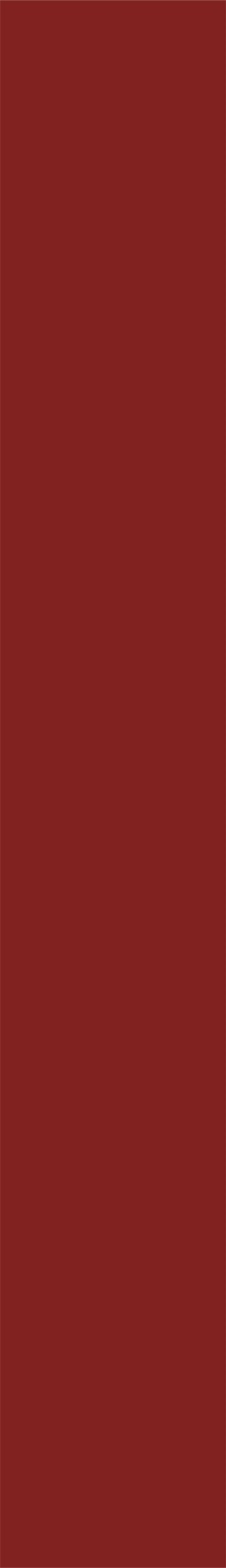 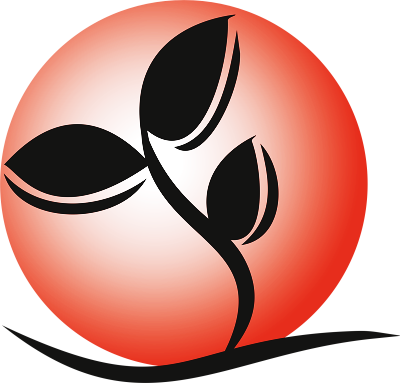 Департамент образования мэрии города Ярославля
Ярославский городской комитет профсоюза работников народного образования и науки РФ
Городской центр развития образования
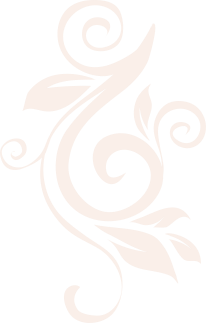 Десятый городской конкурс профессионального мастерства молодых педагогов «ПЕДАГОГИЧЕСКИЕ НАДЕЖДЫ»
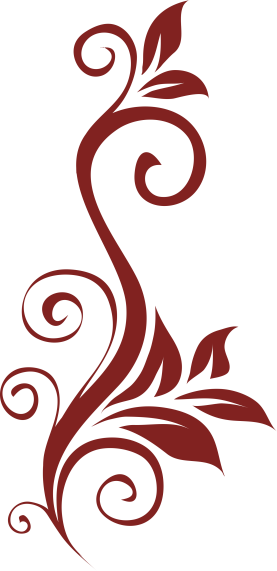 «Будущее в руках тех, кто учит и учится!»
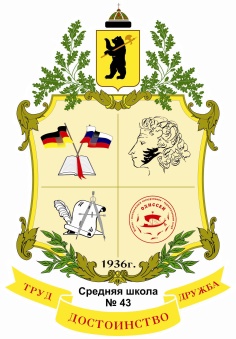 КОНКУРСНОЕ ИСПЫТАНИЕ ЗАОЧНОГО ЭТАПА ПЕРВОГО ТУРА  
«У меня это хорошо получается»
Волкова Ирина Викторовна, 
учитель немецкого языка


муниципальное общеобразовательное учреждение «Средняя школа №43 им. А.С. Пушкина с углубленным изучением немецкого языка»
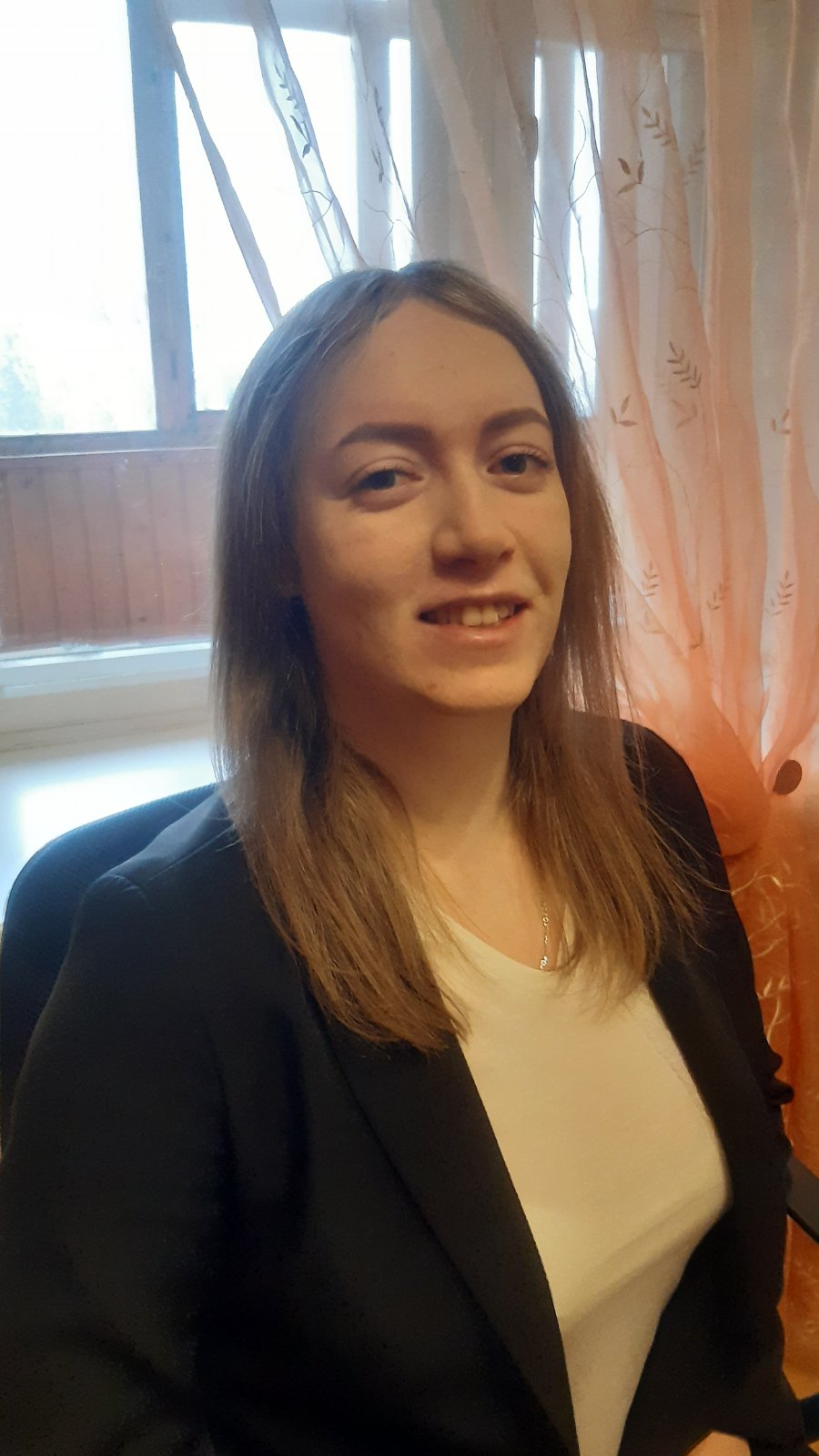 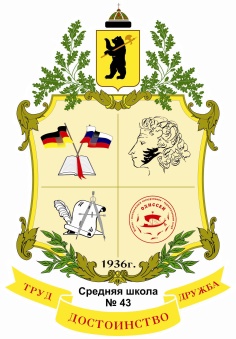 У меня это хорошо получается
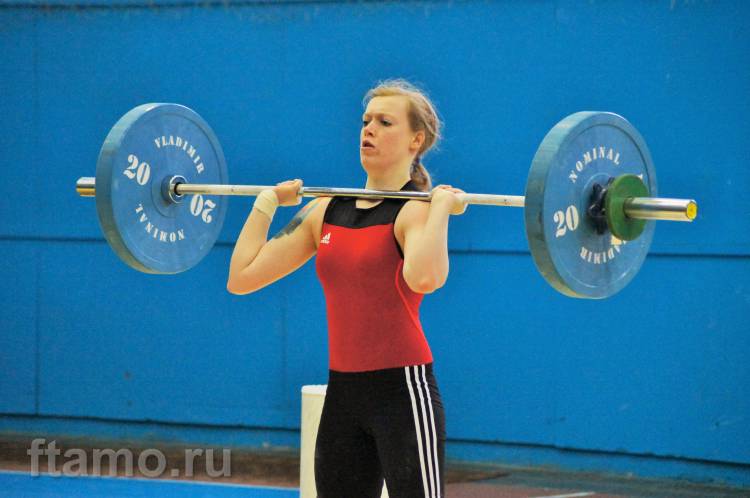 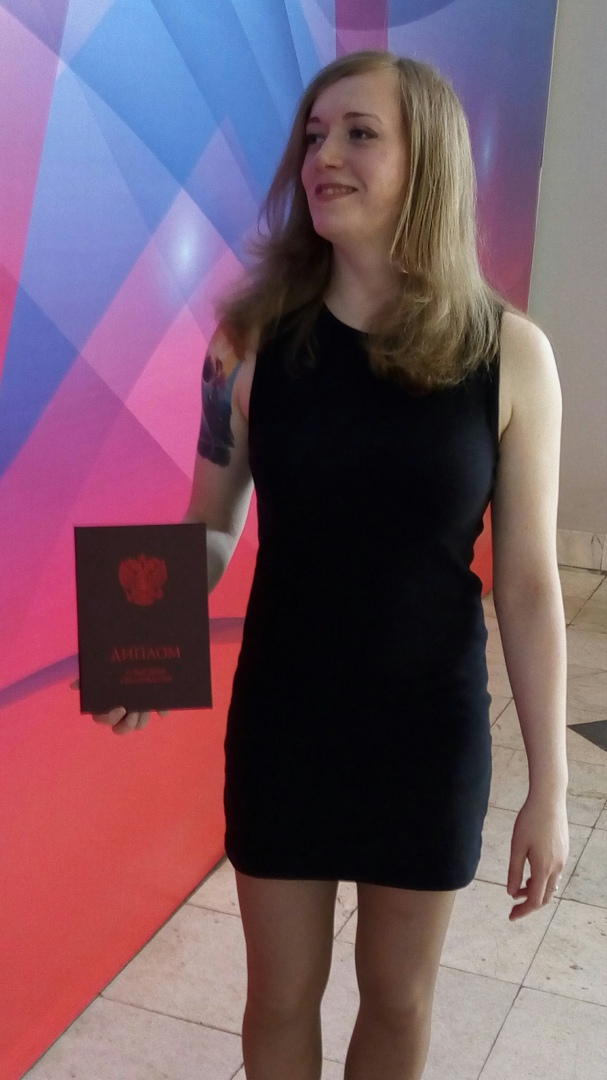 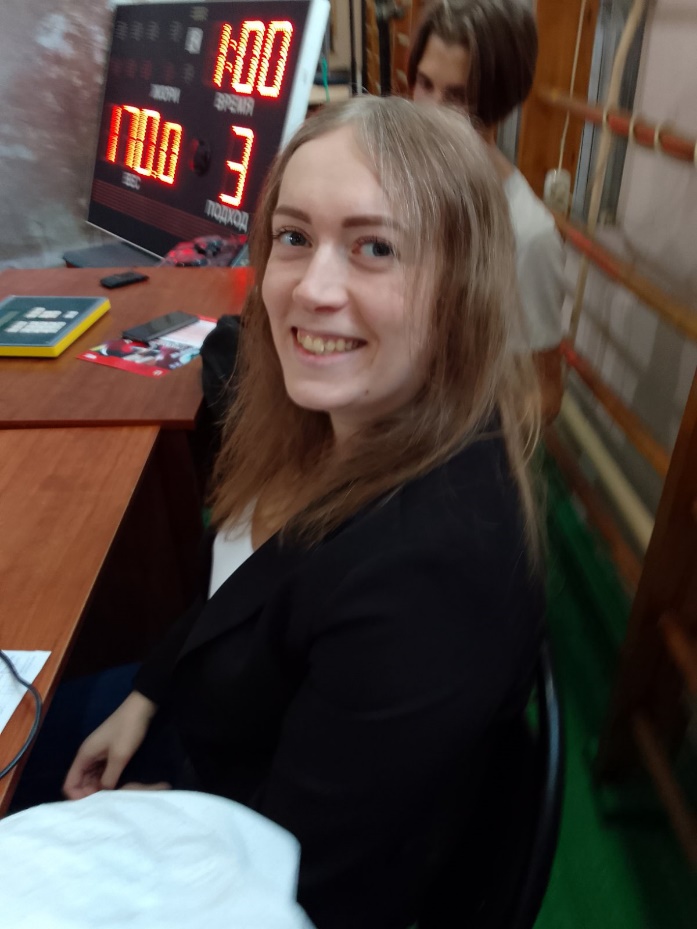 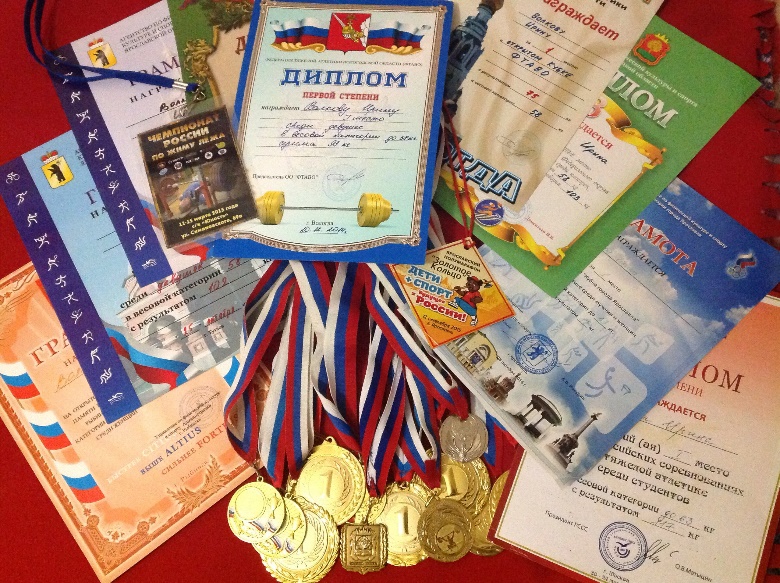 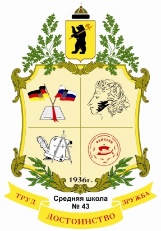 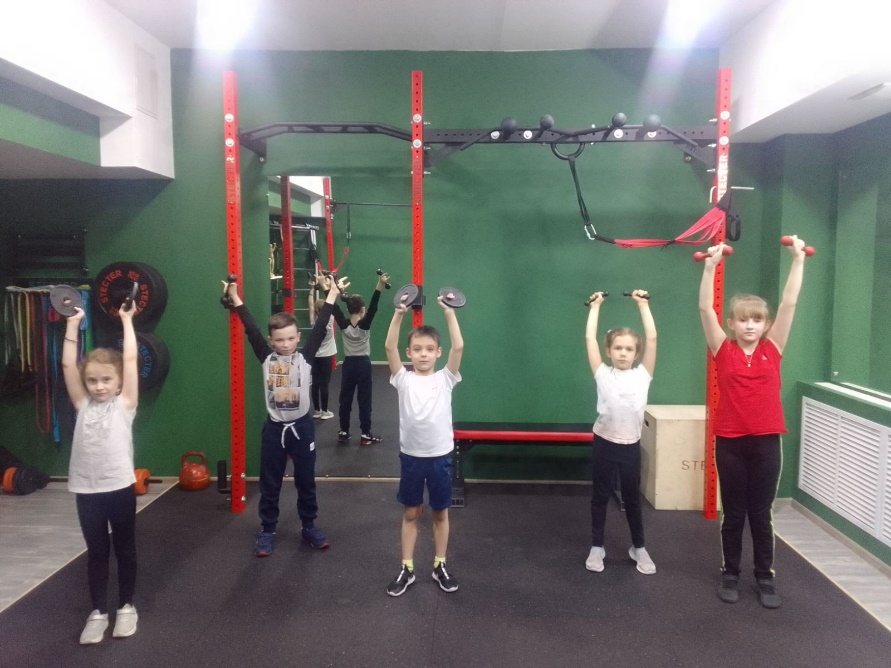 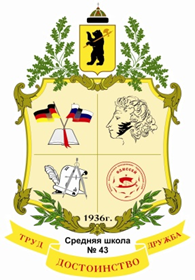 Примеры упражнений
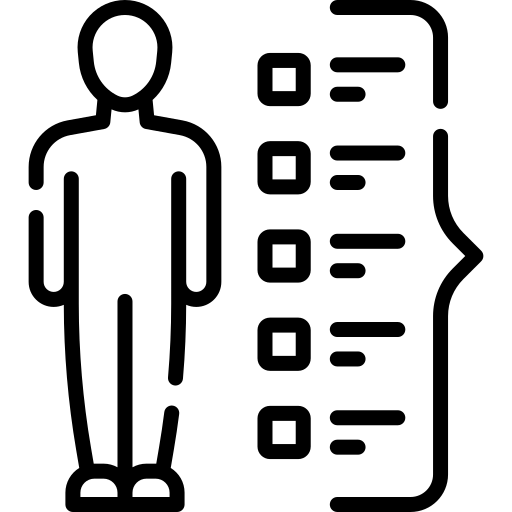 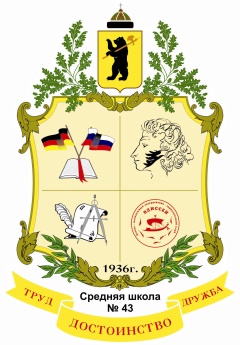 Оценка эффективности результатов
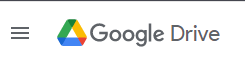 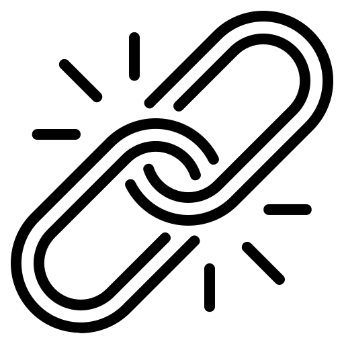 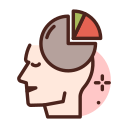 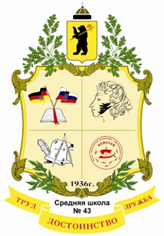 Результаты освоения программы за период октябрь 2022-февраль 2023
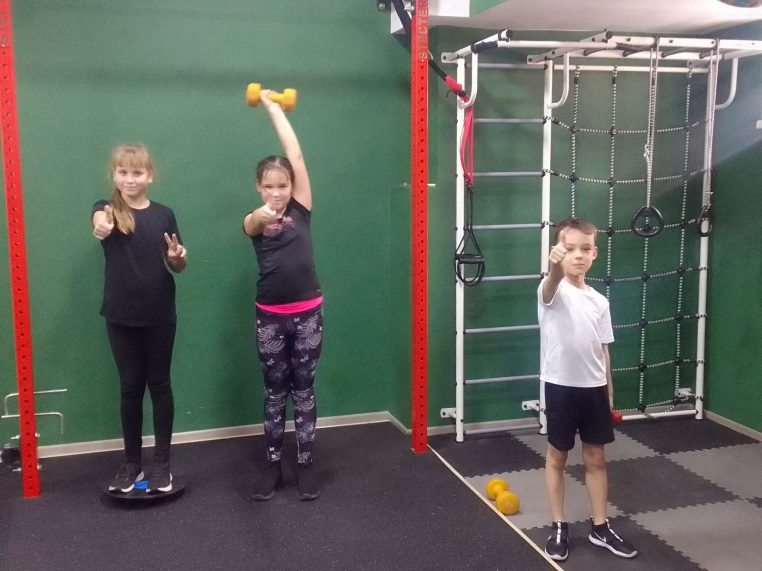 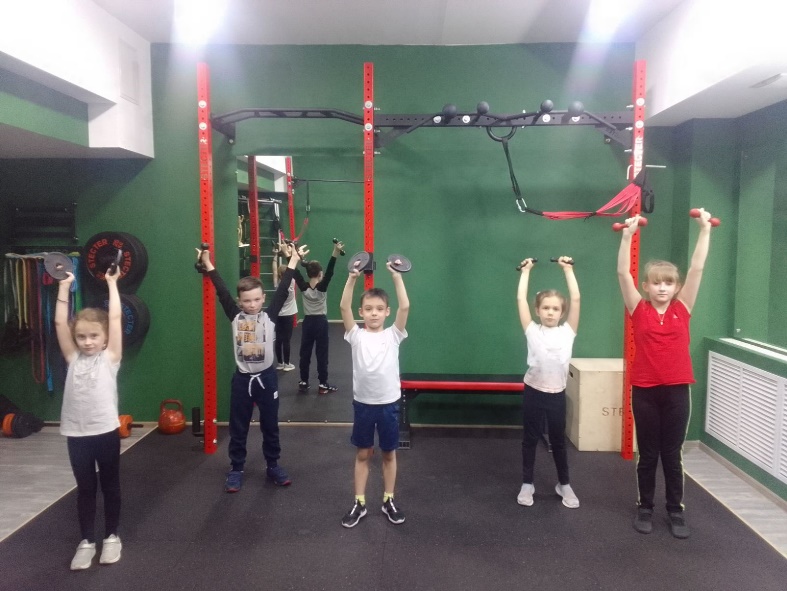 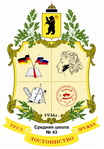 Инклюзивность образовательного процесса
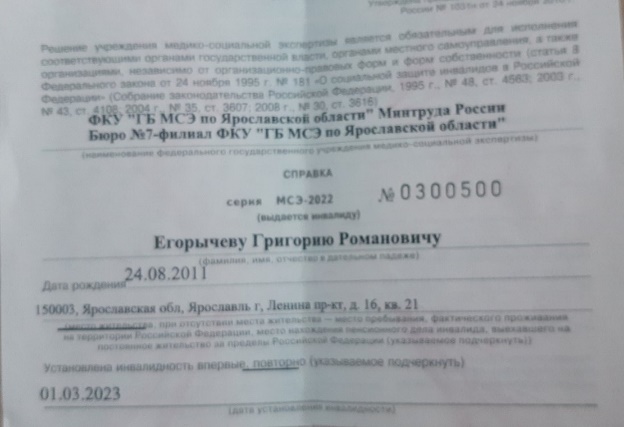 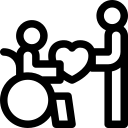 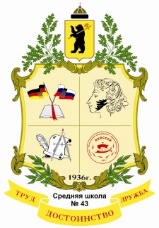 2 в 1 – язык + спорт в школе
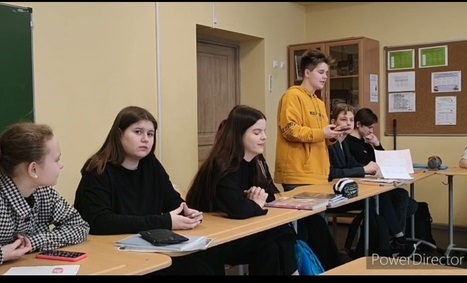 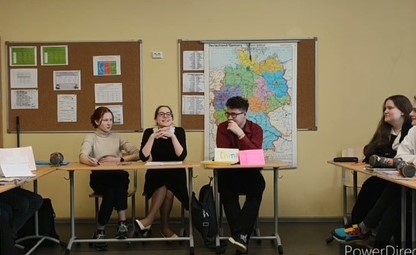 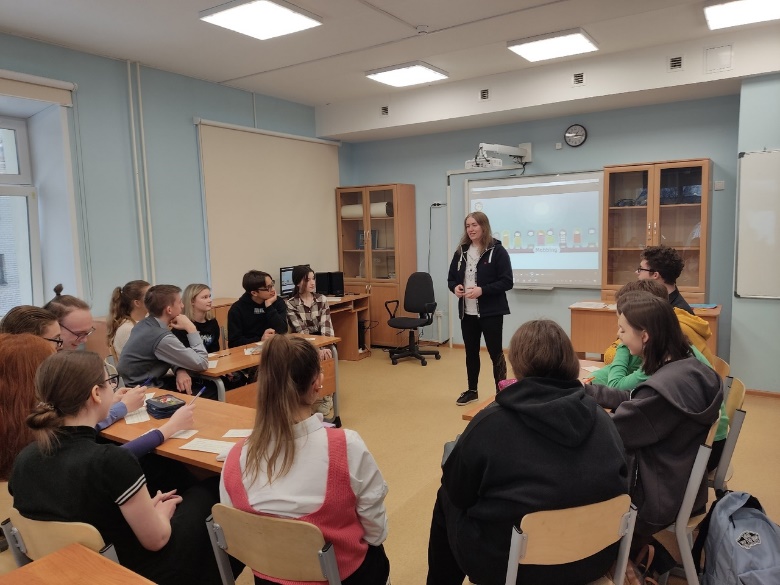 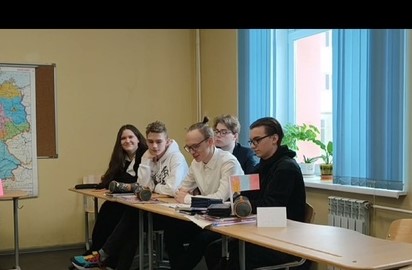 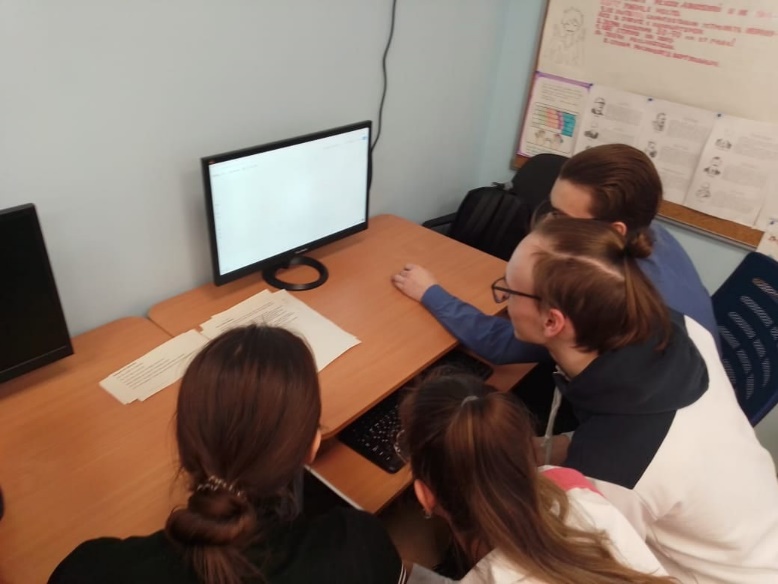 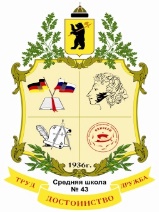 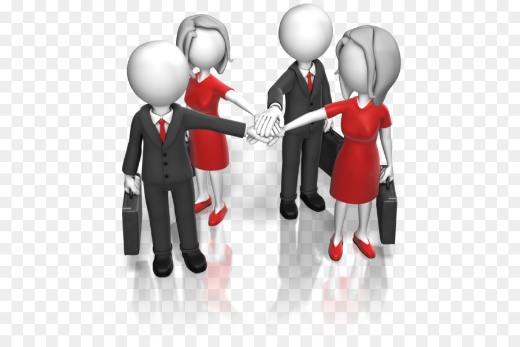 Методическая копилка
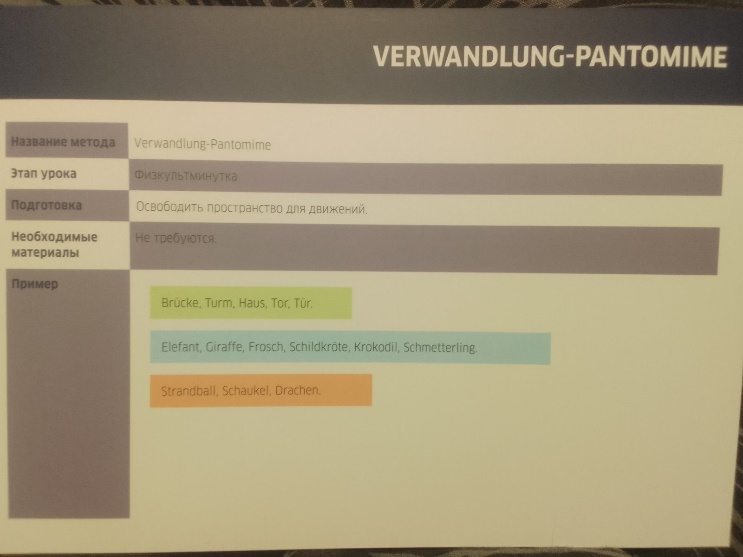 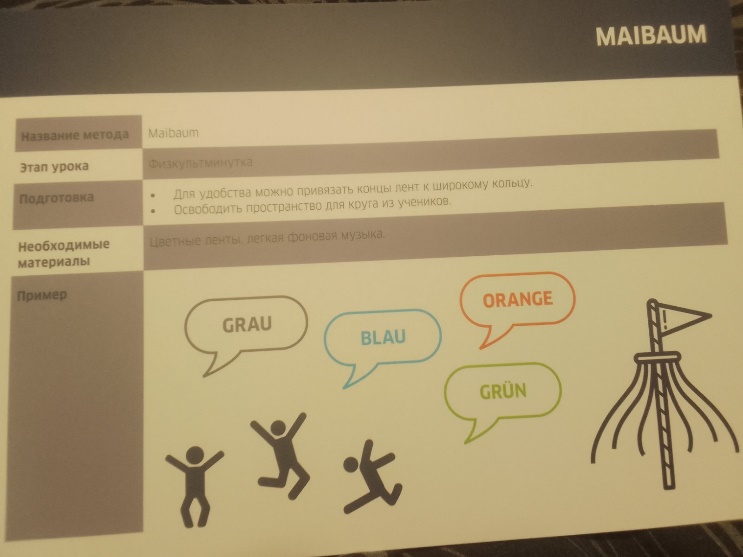 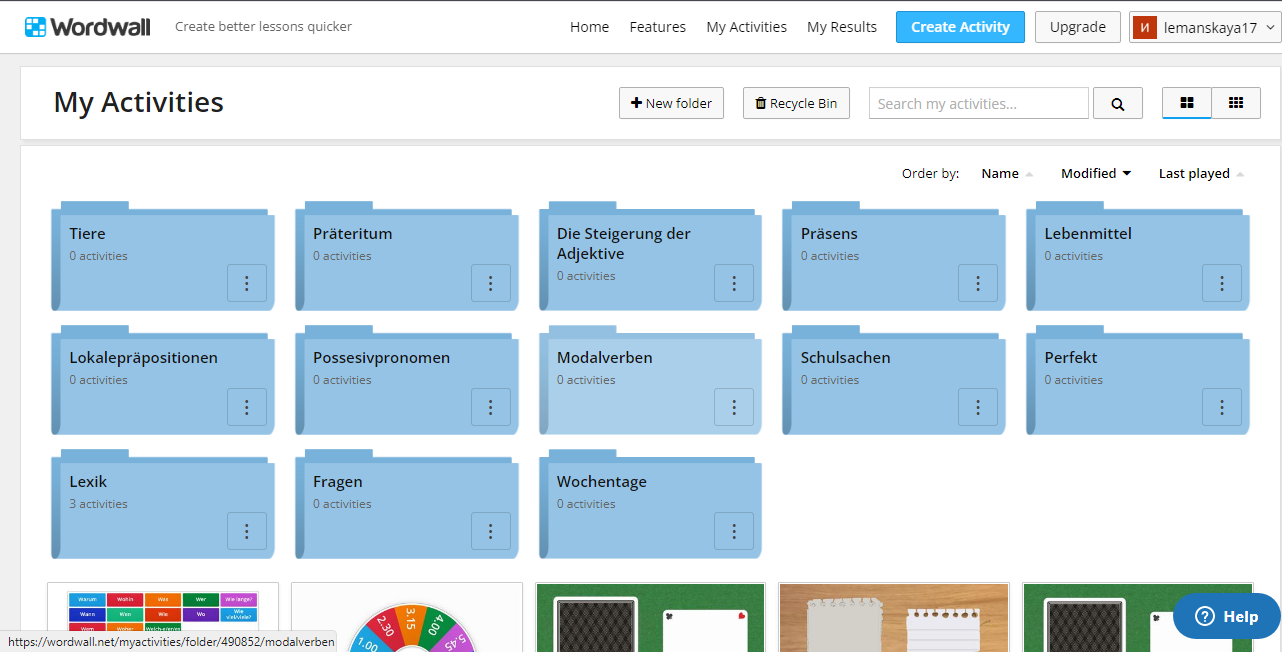 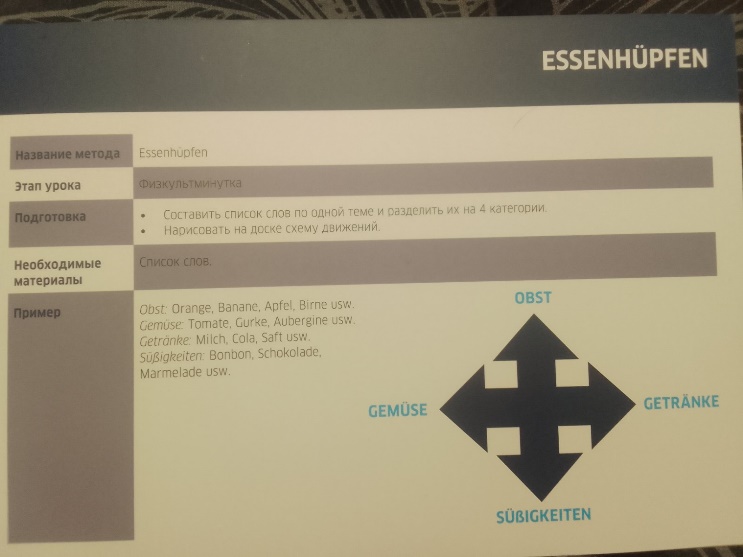 Функциональная грамотность
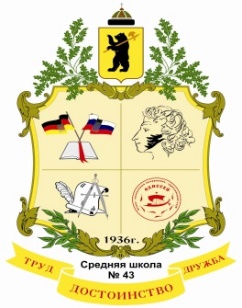 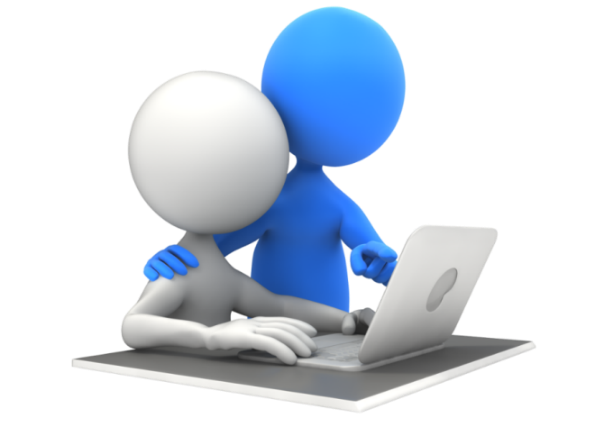 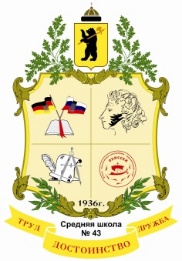 Будущее и перспективы…
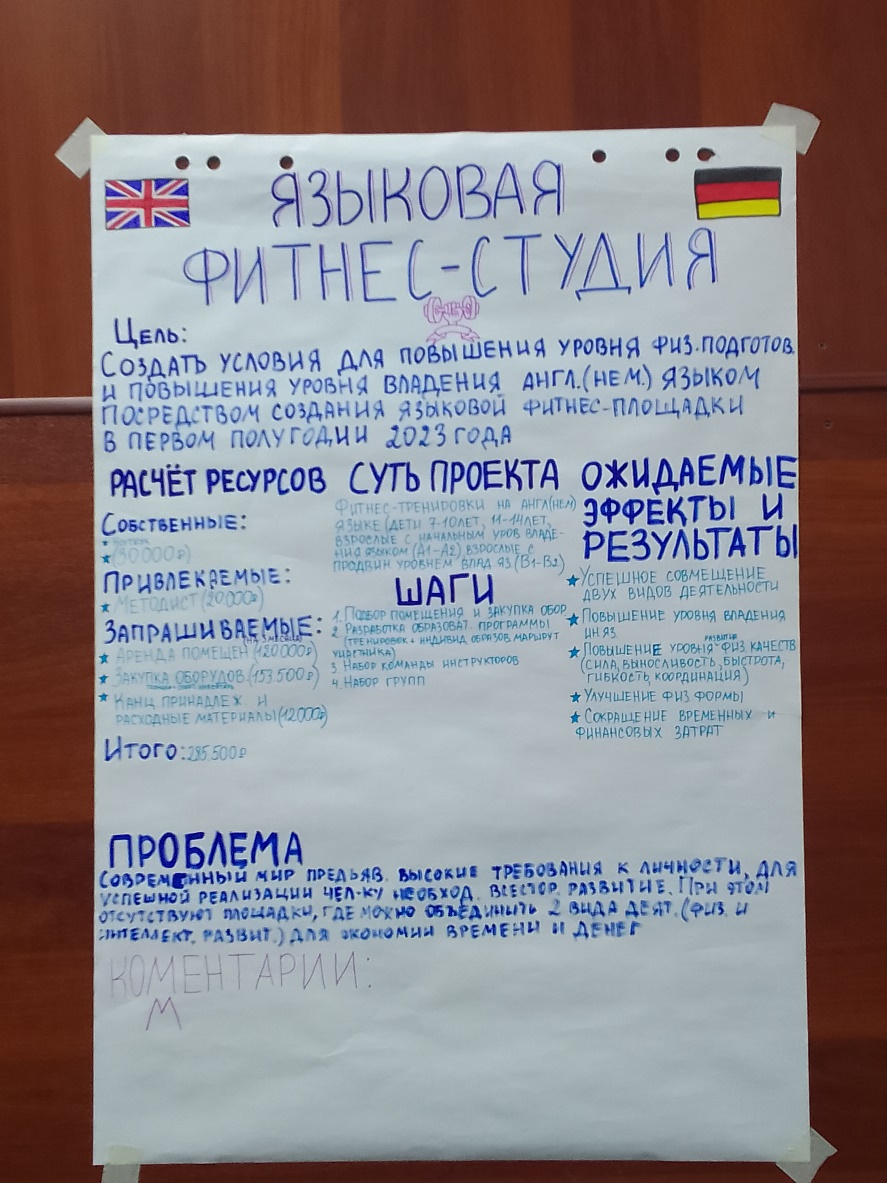 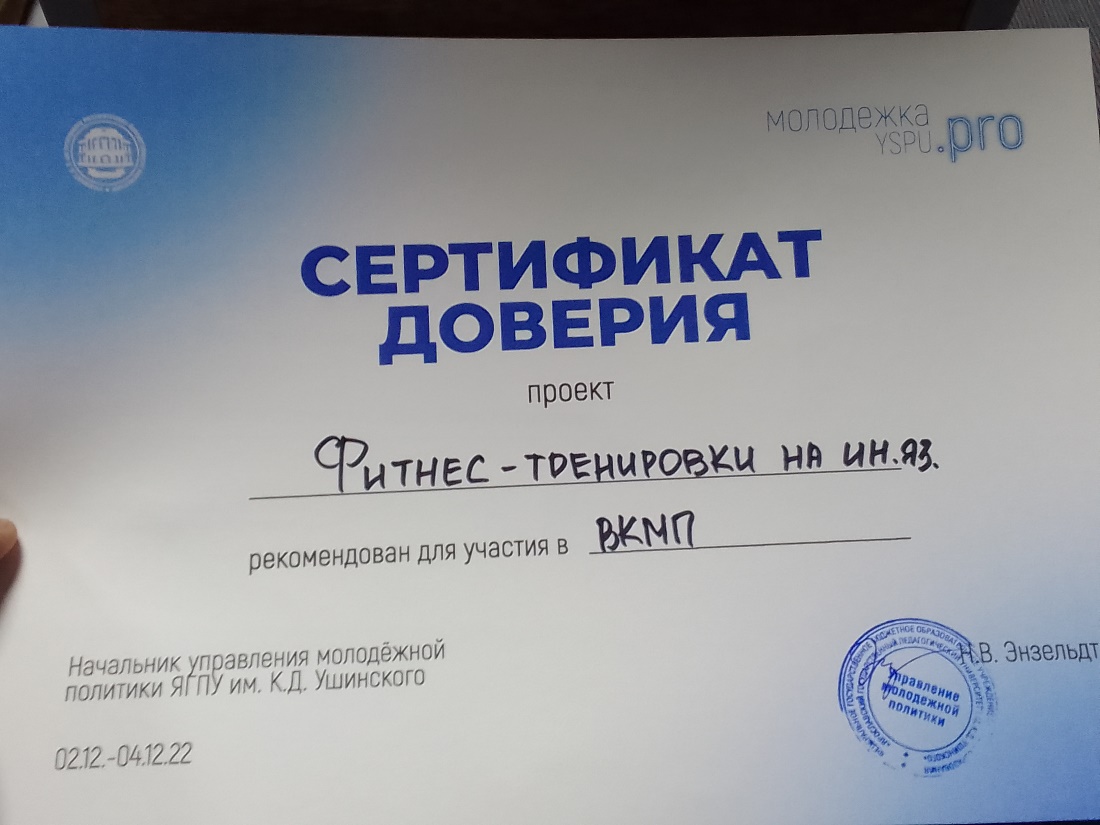 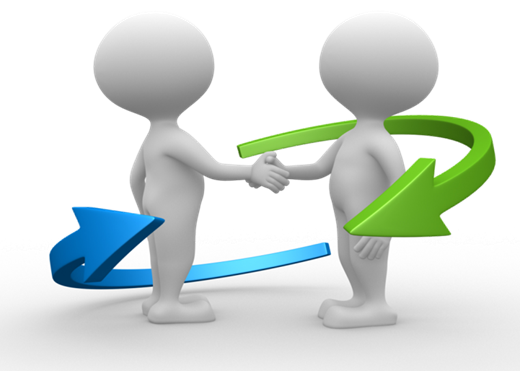